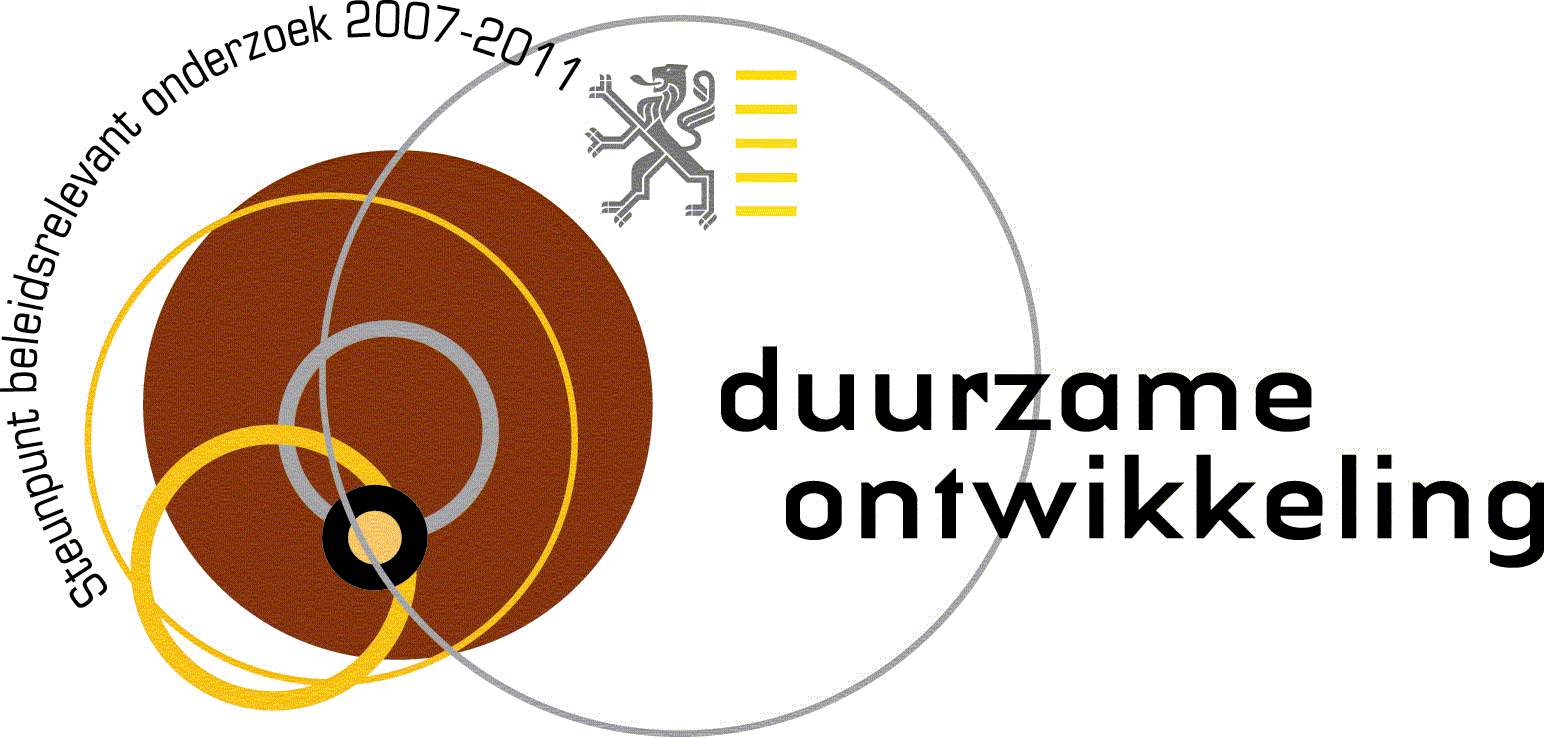 Sustainability of Flemish subsidies: casestudies on direct payments and the renovation subsidy
Kris Bachus
EEEN-forum, February 9, 2012
Outline
Environmentally harmful subsidies 
Case 1: Direct payments to farmers
Case 2: renovation subsidy 
Methodological challenges
2
1. Environmentally harmful subsidies
EHS: Patrick
Roadmap to a Resource Efficient Europe:
Milestone: By 2020 EHS will be phased out, with due regard to the impact on people in need.
Member States should:
Identify the most significant EHS pursuant to established methodologies (by 2012);
Prepare plans and timetables to phase out EHS and report on these as part of their National Reform Programmes (by 2012/2013);
3
“Established Methodologies”
OECD – IEEP “Integrated assessment framework tool”
→ designed for evaluating individual subsidies

Main parts:
Analysis of the objectives
Subsidy design
Effectiveness analysis
Incidental impact analysis
Impact of policy reform
Social, economic and environmental effects
4
2. Case 1: Direct payments to farmers
CAP ‘Pillar I-support’
Before: coupling with production
‘direct income support’
Past reforms: continuing decoupling
5
CAP: evolution of decoupling
6
2.1 Objectives
Main objective: to provide a livable income for the Flemish farmers in a number of subsectors
7
2.2 Conditionality
Income support so not conditional on production
8
2.3 Economic impact
Beef cattle sector: very dependent
Arable farming: limited impact; 
Other subsectors: no support;
9
2.4 Social impact
Support is unequally distributed;
Support is regressive in absolute terms; progressive in relative terms;
10
2.5 Environmental impact
Decoupled support much less harmful;
Calculations based on ‘historical production’ is negative;
Cross compliance: not very ambitious;
Soil erosion: positive impact
11
2.6 Recommendations case direct payments
Decoupling = most of the reform is already done;
Cross compliance can be made more ambitious;
Anticyclical; more targeted towards low incomes;
Environmental criteria in awarding;
12
3. Case 2: renovation subsidy: objectives
Increasing the number of Flemish households owning the house they live in (74,4% in 2005)
Improving the quality of the housing stock in Flanders
Reviving neighbourhoods
Making it possible for financially vulnerable people to keep and maintain their houses (stimulating the affordability of housing)
13
3.1 Effectiveness
Additionality is very limited: estimated 15-30%;
Effect on ownership very small;
Quality of the housing stock: poor targeting
Reviving neighbourhoods: negligible;
Housing the poor:
Poort targeting (8th decile)
Real problem is elsewhere (property rental market (7%-30%)
Conclusion: no effectiveness towards the social objective
14
3.2 Incidental impacts
No positive environmental impact (is not an objective);
Other impacts: negligible
Only ‘major’ side effect: impact on the budget (0,5%).



‘Rental subsidy’ en ‘more social housing’ are much more effective than the existing subsidy; 
Better targeting of the existing subsidy would already be a significant step forward.
3.3 Reform: How to spend the 125 mio euro more effectively?
15
3.4 Conclusions of the case on the Renovation Subsidy
Lack of targeting totally erodes effectiveness;
Designed for the average citizen;
Conclusion: potential impact not realized
Recommendations:
Better and stricter targeting:
housing quality standards;
income borders;
Include value of the house;
Pre-financing or tax credit;
Use the supplementary available budget for a rental subsidy
16
4. Methodological challenges
Effectiveness – side effects;
Qualitative answers to quantitative questions;
Complexity;
Useful to supplement other research, and as a structuring instrument;
identify not quantify : suited for in-depth case studies, but not for quantification;
17